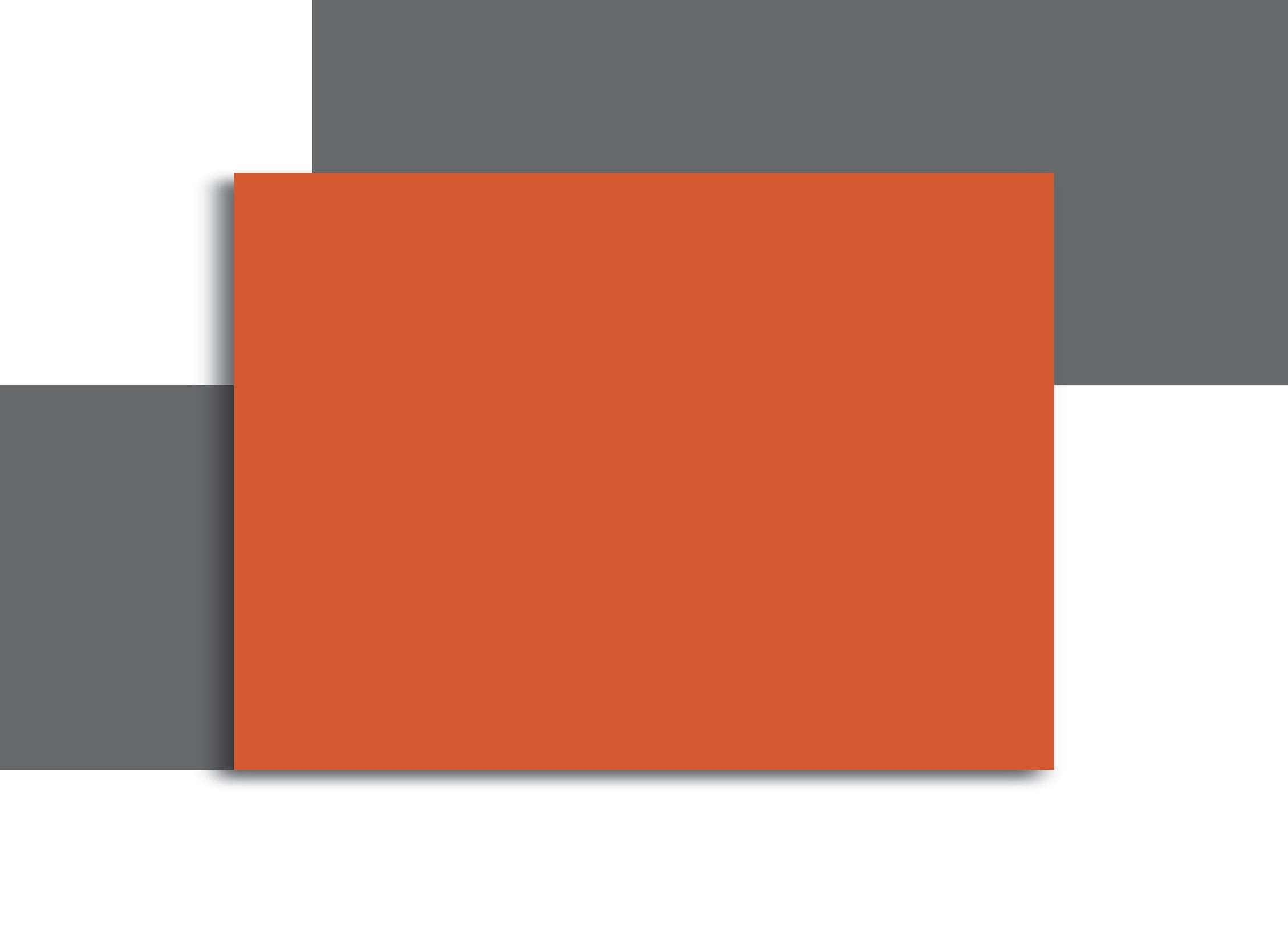 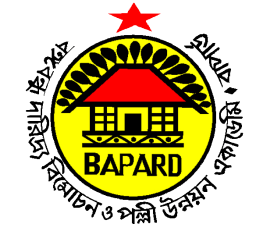 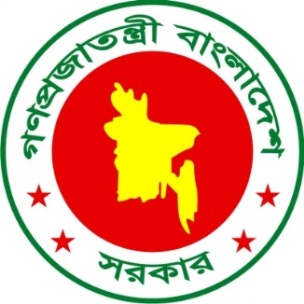 বঙ্গবন্ধু দারিদ্র্য বিমোচন ও পল্লী উন্নয়ন একাডেমি (বাপার্ড)-এ স্বাগতম
১৭ মার্চ, ২০১৯
www.bapard.gov.bd
বঙ্গবন্ধু দারিদ্র্য বিমোচন ও পল্লী উন্নয়ন একাডেমি (বাপার্ড)
পল্লী উন্নয়ন ও সমবায় বিভাগ, স্থানীয় সরকার, পল্লী উন্নয়ন ও সমবায় মন্ত্রণালয়।
1
1
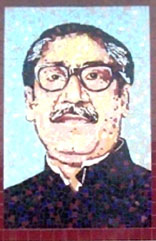 গ্রাম বাংলার উন্নয়নে e½বন্ধুর বাণী
‘বাংলাদেশ আমার স্বপ্ন, ধ্যান-ধারণা ও আরাধনার ধন। আর সে সোনার বাংলা ঘুমিয়ে আছে চির অবহেলিত গ্রামের আনাচে-কানাচে, চির উপেক্ষিত কন্দরে কন্দরে, বিস্তীর্ণ জলাভুমির আশে- পাশে আর সুবিশাল অরণ্যের গভীরে। ভাইয়েরা আমার-আসুন সমবায়ের যাদুস্পর্শে সুপ্ত গ্রাম বাংলাকে জাগিয়ে তুলি। নব-সৃষ্টির উন্মাদনায় জীবনের জয়গানে তাকে মুখরিত করি’।

-e½বন্ধু শেখ মুজিবুর রহমান

 জাতির পিতার বাণী
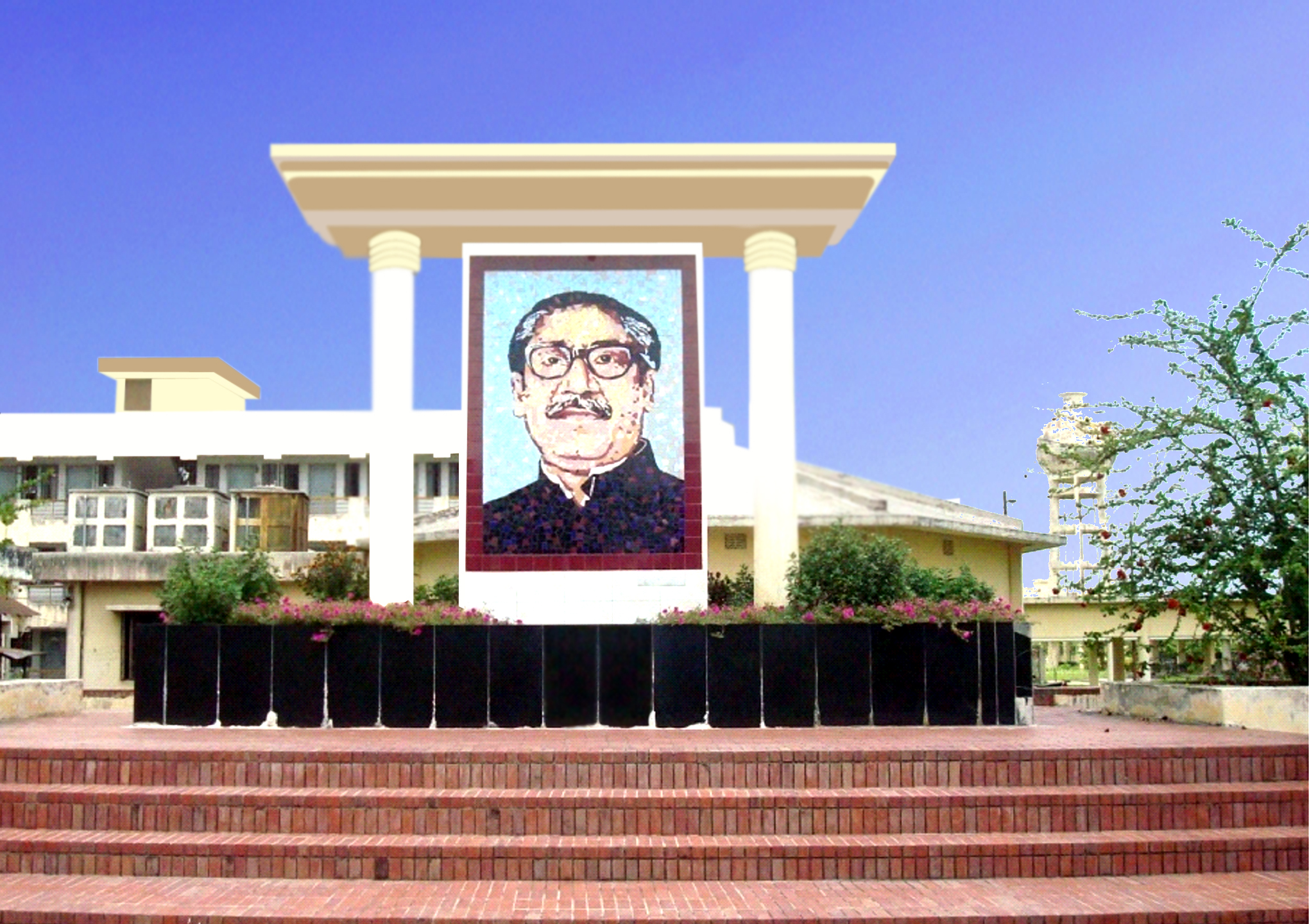 বাপার্ড এ অবস্থিত জাতির পিতা বঙ্গবন্ধু শেখ মুজিবুর রহমান এর ম্যুরাল
বঙ্গবন্ধু দারিদ্র্য বিমোচন ও পল্লী উন্নয়ন একাডেমি (বাপার্ড)-এর পটভূমি
দেশের দক্ষিণ-পশ্চিমাঞ্চলের মানুষের দারিদ্র্য বিমোচন ও জীবনমান উন্নয়নের লক্ষ্যে পল্লী উন্নয়ন ও সমবায় বিভাগের অধীনে ১৯৯৭ সালে মাননীয় প্রধানমন্ত্রীর প্রতিশ্রুত প্রকল্প হিসেবে গোপালগঞ্জ জেলার কোটালীপাড়া উপজেলায় বঙ্গবন্ধু দারিদ্র্য বিমোচন প্রশিক্ষণ কমপ্লেক্স যাত্রা শুরু করে। 
 দারিদ্র্যমুক্ত সোনার বাংলা গঠনে জাতির পিতা বঙ্গবন্ধুর অবদানের স্মরণে প্রতিষ্ঠানটির নামকরণ করা হয় ‘‘বঙ্গবন্ধু দারিদ্র্য বিমোচন প্রশিক্ষণ কমপ্লেক্স’’। মাননীয় প্রধানমন্ত্রী ১৩ জুলাই ২০০১ তারিখে কমপ্লেক্সের শুভ উদ্বোধন করেন। 
 প্রশিক্ষণ ও গবেষণার মাধ্যমে জাতীয় ও আন্তর্জাতিক পরিসরে পল্লী উন্নয়ন ও দারিদ্র্য বিমোচনে কার্যকর ভূমিকা রাখার স্বার্থে কমপ্লেক্সটিকে পল্লী উন্নয়ন একাডেমিতে উন্নীত করা হয় এবং এটির নামকরণ করা হয় ‘বঙ্গবন্ধু দারিদ্র্য বিমোচন ও পল্লী উন্নয়ন একাডেমি (বাপার্ড) (Bangabandhu Academy for Poverty Alleviation and Rural Development (BAPARD)। ১৬ নভেম্বর, ২০১১ তারিখে মাননীয় প্রধানমন্ত্রী বঙ্গবন্ধু দারিদ্র্য বিমোচন ও পল্লী উন্নয়ন একাডেমি(বাপার্ড) এর ভিত্তি প্রস্তর স্থাপন করেন। 
 ২০১২ সালের ৮ মার্চ তারিখে বঙ্গবন্ধু দারিদ্র্য বিমোচন ও পল্লী উন্নয়ন একাডেমি আইন, ২০১২ প্রণীত হয়। 
 বাপার্ড প্রতিষ্ঠা দারিদ্র্য বিমোচন ও পল্লী উন্নয়নের ক্ষেত্রে বর্তমান সরকারের একটি উল্লেখযোগ্য সাফল্য।
মাননীয় প্রধানমন্ত্রী ১৩ জুলাই, ২০০১ সনে বঙ্গবন্ধু দারিদ্র্য বিমোচন প্রশিক্ষণ কমপ্লেক্স উদ্বোধন  করেন।
মাননীয় প্রধানমন্ত্রী বঙ্গবন্ধু দারিদ্র্য বিমোচন ও পল্লী উন্নয়ন একাডেমি (বাপার্ড)- এর ভিত্তিপ্রস্তর স্থাপন করছেন (১৬/১১/২০১১)
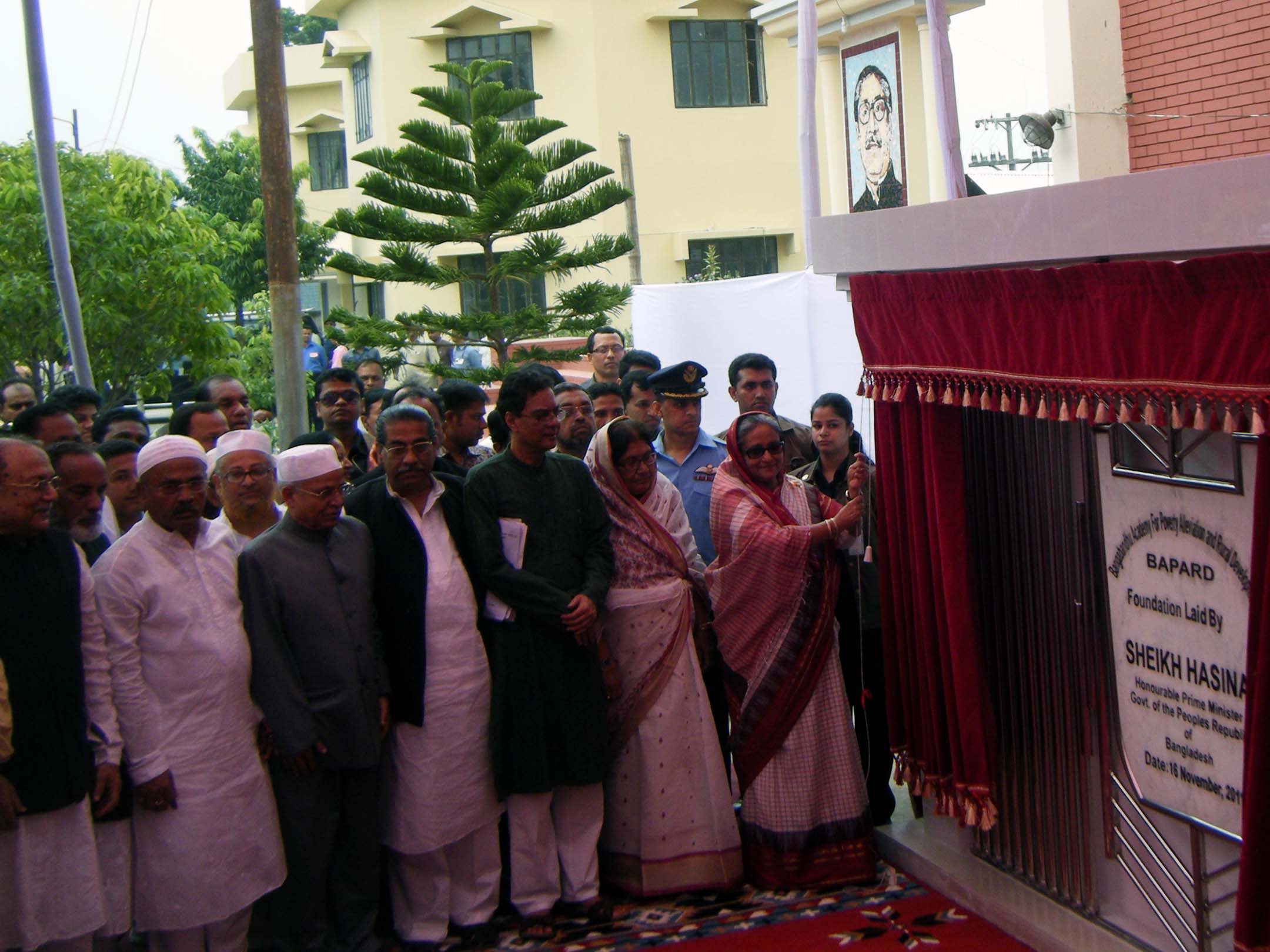 বাপার্ড-এর ভিশন (Vision) ও মিশন (Mission)
ভিশন (Vision): গ্রামীন মানুষের জীবনমান উন্নয়ন, দারিদ্র্য বিমোচন, পল্লী উন্নয়ন ও সমৃদ্ধ বাংলাদেশ গঠনে সহায়তা।
মিশন (Mission): প্রশিক্ষণের মাধ্যমে দক্ষ জনবল সৃষ্টি, দারিদ্র্য বিমোচন ও আর্থ-সামাজিক বৈষম্য দূরীকরণ এবং গবেষণার মাধ্যমে কৃষি, শিক্ষা ও ক্ষুদ্র শিল্প ক্ষেত্রে নুতন নুতন কৌশল, তত্ত্ব, জ্ঞান ও লাগসই প্রযুক্তি উদ্ভাবন করে গ্রামীণ আর্থ-সামাজিক অবস্থার উন্নয়ন। কর্মশালা, সেমিনার আয়োজন করে চিরাচরিত দৃষ্টি ভঙ্গির পরিবর্তন, আধুনিক ধ্যান-ধারনা লাভে গ্রামীণ জনগোষ্ঠীকে সহায়তা করা এবং উপকূলীয় জোয়ার-ভাটা ও জলবায়ুর প্রভাব বিবেচনায় রেখে টেকসই উন্নয়নের লক্ষ্যে উন্নত ও আধুনিক কৃষি প্রযুক্তি হস্তান্তর।
বাপার্ড-এর উদ্দেশ্য ও কার্যাবলী
পল্লী উন্নয়ন ও দারিদ্র্য বিমোচনের লক্ষ্যে জাতীয় ও আন্তর্জাতিক পরিসরে গবেষণার জন্য Centre of Excellence এবং দারিদ্র্য বিমোচনে সরকারের অন্যতম ফোকাল পয়েন্ট হিসেবে কাজ করা;
দেশের জাতীয় পর্যায়ের প্রশিক্ষণ ও গবেষণা প্রতিষ্ঠান হিসেবে কার্যক্রম পরিচালনা করা;
বিভিন্ন সরকারি ও বেসরকারি সংস্থার কর্মকর্তা/কর্মচারীদের প্রশিক্ষণ প্রদান, কর্মশালা, সেমিনার ইত্যাদি পরিচালনা করা;
ক্ষুদ্র প্রান্তিক চাষী, বিত্তহীন পুরুষ ও মহিলা, বেকার যুবক ও যুব মহিলাদের দক্ষতা অর্জনের মাধ্যমে আত্ম-কর্মসংস্থানের সুযোগ সৃষ্টির লক্ষ্যে কৃষি ও অকৃষি খাতের বিভিন্ন উপার্জনমূলক কর্মকান্ডের উপর প্রশিক্ষণ পরিচালনা করা; 
কৃষি, শিক্ষা, উপকূলীয় ও জোয়ারভাটা এলাকার আর্থ-সামাজিক উন্নয়নের বিষয়ে প্রায়োগিক গবেষণা পরিচালনা করা;
উচ্চতর শিক্ষায় নিয়োজিত দেশী ও বিদেশী শিক্ষার্থীদের গবেষণা কার্য পরিচালনা ও তত্ত্বাবধান করা বা গবেষণা কার্য সম্পাদনের ক্ষেত্রে সহায়তা প্রদান করা;
পল্লী উন্নয়ন ও দারিদ্র্য বিমোচনে পোস্ট গ্রাজুয়েট ডিপ্লোমা কোর্স পরিচালনা করা;
জাতীয়, আঞ্চলিক ও আন্তর্জাতিক সহযোগী সংস্থার সাথে যৌথভাবে কাজ করা; 
কৃষি কাজে নিয়োজিত শিশু শ্রম নিরসন ও কৃষি শিশু শ্রমিকদের শিক্ষার মূলধারায় আনয়নের লক্ষ্যে গবেষণা করা;
গ্রামীণ দরিদ্র নারীদের সামাজিক নিরাপত্তা, নারীর সার্বিক ক্ষমতায়নের জন্য কাজ করা;
নীতিমালা প্রণয়নে সরকারি নীতি নির্ধারকগণকে সহায়তা প্রদান করা;
একাডেমির উদ্দেশ্যের সহিত সামঞ্জস্যপূর্ণ অন্য কোন কাজ।
Mandatory Functions of BAPARD
t cwiPvjbv †evW© t
1. gvbbxq gš¿x/cÖwZgš¿x/Dc-gš¿x 		     †Pqvig¨vb
2. mwPe, cjøx Dbœqb I mgevq wefvM 		fvBm-‡Pqvig¨vb
3. mwPe, K…wl gš¿Yvjq 			        m`m¨
4. mwPe, A_© gš¿Yvjq   		        m`m¨
5. mwPe, RbcÖkvmb gš¿Yvjq		        m`m¨
6. mwPe, gwnjv I wkï welqK gš¿Yvjq		        m`m¨
7. mwPe, cwiKíbv wefvM		        m`m¨
8. mwPe,  mgvRKj¨vY gš¿Yvjq 		        m`m¨
9. mwPe, hye I µxov gš¿Yvjq		        m`m¨
10. mwPe, †jwRm‡jwUf I msm` welqK wefvM		        m`m¨
11. mwPe, grm¨ I cÖvwYm¤ú` gš¿Yvjq		        m`m¨
12. †i±i,evsjv‡`k †jvK cÖkvmb cÖwkÿY †K›`ª 	  	        m`m¨
13. DcvPvh©, e½eÜz weÁvb I cÖhyw³ wek¦we`¨vjq 	         m`m¨
14. wbeÜK, mgevq Awa`ßi 			m`m¨
15. gnvcwiPvjK, evsjv‡`k cjøx Dbœqb †evW© 			m`m¨
16. wbev©nx †Pqvig¨vb, evsjv‡`k K…wl M‡elYv KvDwÝj 		m`m¨
17. gnvcwiPvjK, evsjv‡`k Bbw÷wUDU Ae †W‡fjc‡g›U ÷vwWR 	m`m¨
18. gnvcwiPvjK, grm¨ Awa`ßi 			m`m¨
19. miKvi KZ…©K g‡bvbxZ  2Rb wewkó e¨w³ 			m`m¨
20. gnvcwiPvjK, evcvW©		     m`m¨ mwPe

we:`ª: 	miKvi KZ…©K g‡bvbxZ K¨vUvMwi‡Z 2 eQ‡ii Rb¨ g‡bvbqb †`qv nq| PjwZ †gqv‡` (1) Rbve †kL Kwei †nv‡mb, Uzw½cvov Ges (2) Rbve KvRx †gv: AvKivg DwÏb Avn‡g`, ‡KvUvjxcvov|
বঙ্গবন্ধু দারিদ্র্য বিমোচন ও পল্লী উন্নয়ন একাডেমি (বাপার্ড) পল্লী উন্নয়ন ও সমবায় বিভাগের অধীনস্থ একটি স্বায়ত্বশাসিত প্রতিষ্ঠান। এর মূল কাজ প্রশিক্ষণ ও গবেষণার মাধ্যমে দারিদ্র্য বিমোচন ও পল্লী উন্নয়ন। একাডেমির অনুমোদিত জনবল ১০০ জন । বর্তমানে ১জন মহাপরিচালক, ২ জন পরিচালক, ১জন যুগ্ম পরিচালক ও ২ জন উপ পরিচালকসহ ৬৬ জন কর্মকর্তা-কর্মচারী কর্মরত আছেন। এছাড়া ১ম শ্রেনী ৮টি পদে নিয়োগ প্রক্রিয়াধীন। 

একাডেমি’র প্রশিক্ষণ কার্যক্রম
বাপার্ডের দক্ষ ও অভিজ্ঞ প্রশিক্ষকবৃন্দের সহায়তায় ক্ষুদ্র ও প্রান্তিক চাষী, বিত্তহীন পুরুষ ও মহিলা এবং বেকার যুবক ও যুব মহিলাদের আত্ম-কর্মসংস্থানের সুযোগ সৃষ্টির লক্ষ্যে একাডেমিতে আয়বৃদ্ধিমূলক প্রশিক্ষণের সুযোগ রয়েছে। তন্মধ্যে কম্পিউটার, পোশাক তৈরী, কৃষি, মৎস্য, প্রাণিসম্পদ ও হাউজ ওয়্যারিং বিষয়ক কারিগরি প্রশিক্ষণ কার্যক্রম চলমান আছে। এছাড়া অভীষ্ট জনগোষ্ঠীর সচেতনতা বৃদ্ধি, ক্ষুদ্র ঋণ ব্যবস্থাপনা, স্বাস্থ্য পরিচর্যা, পুষ্টি, পরিবার পরিকল্পনা, জেন্ডার উন্নয়ন, নারীর ক্ষমতায়ন,অটিস্টিক শিশুদের মূল স্রোতধারায় আনয়নের লক্ষ্যে জনসচেতনামূলক প্রশিক্ষণ ও পরিবেশ উন্নয়ন বিষয়ক সাধারণ বিষয়ে প্রশিক্ষণ চলমান রয়েছে। এছাড়া পল্লী উন্নয়ন ও দারিদ্র্য বিমোচনে নিয়োজিত সরকারি ও বেসরকারি সংস্থা কর্মকর্তা ও কর্মচারিদের দক্ষতা বৃদ্ধিমূলক প্রশিক্ষণ চলমান রয়েছে।
বাপার্ডের প্রশিক্ষণ কার্যক্রম
বাপার্ড পরিচালিত প্রশিক্ষণ অগ্রগতি
প্রায়োগিক গবেষণা: 
বাপার্ড এর গবেষণা কার্যক্রমের আওতায় কৃষি ও মৎস্য বিষয়ে ০৬ টি প্রায়োগিক গবেষণা পরিচালনা করা হয়েছে।
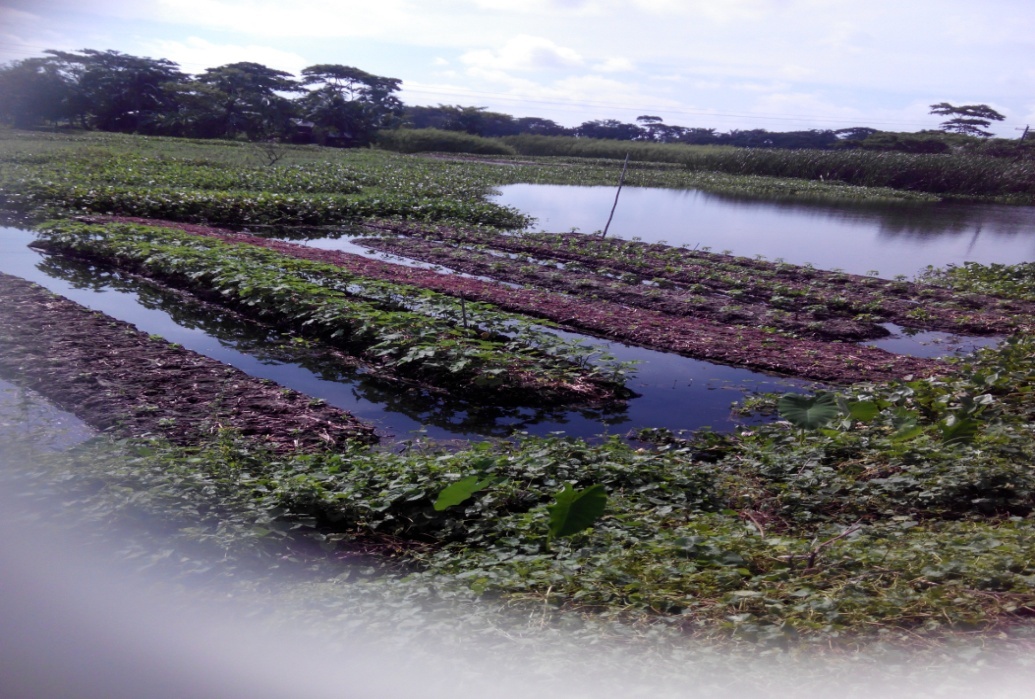 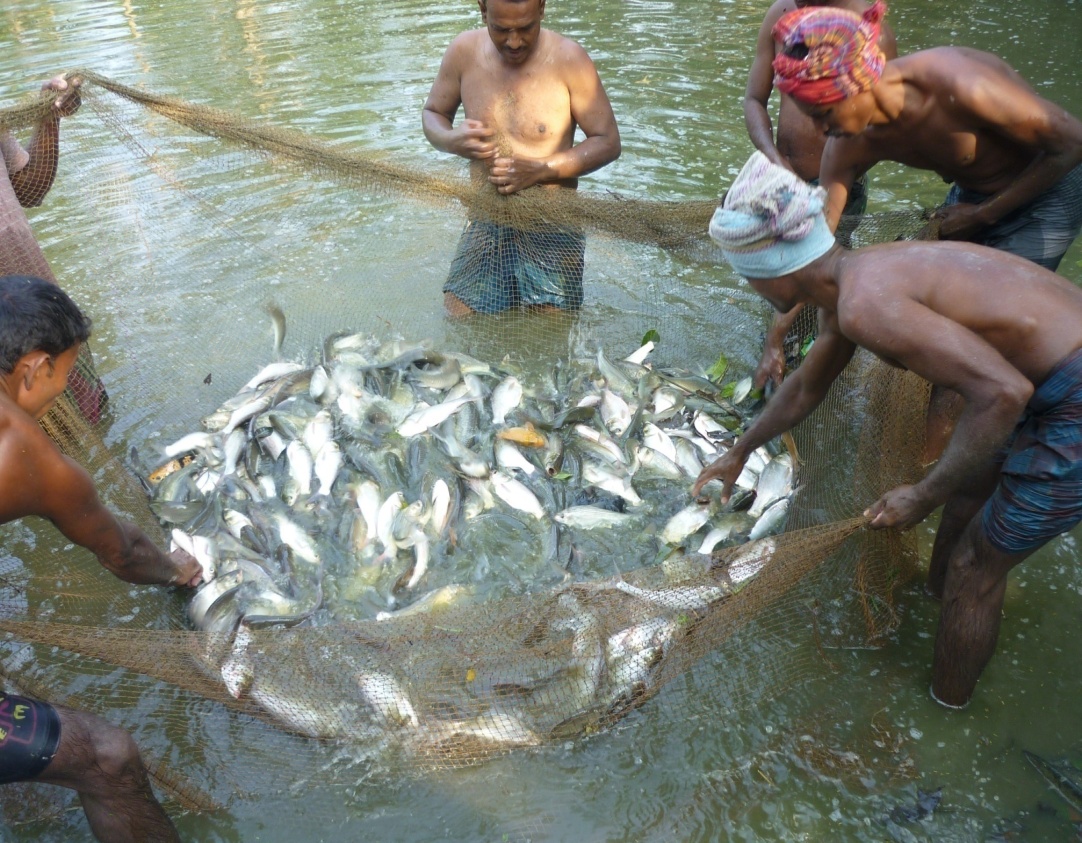 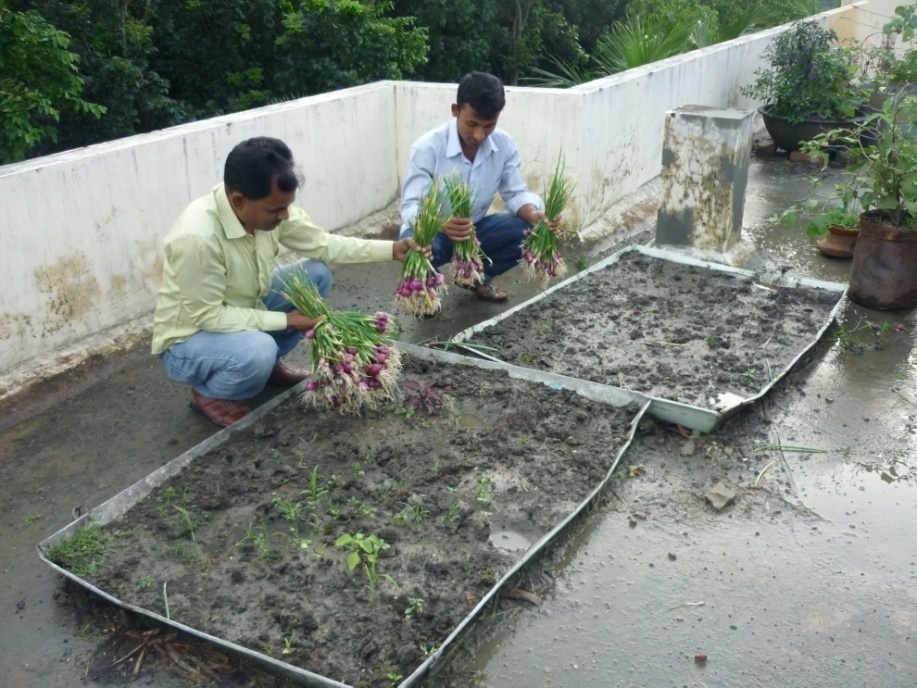 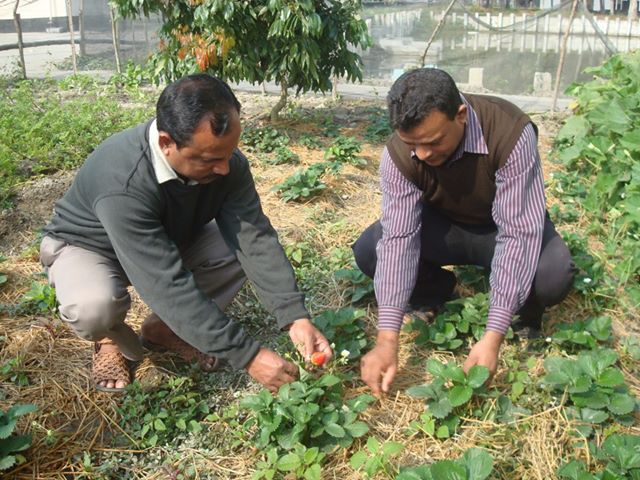 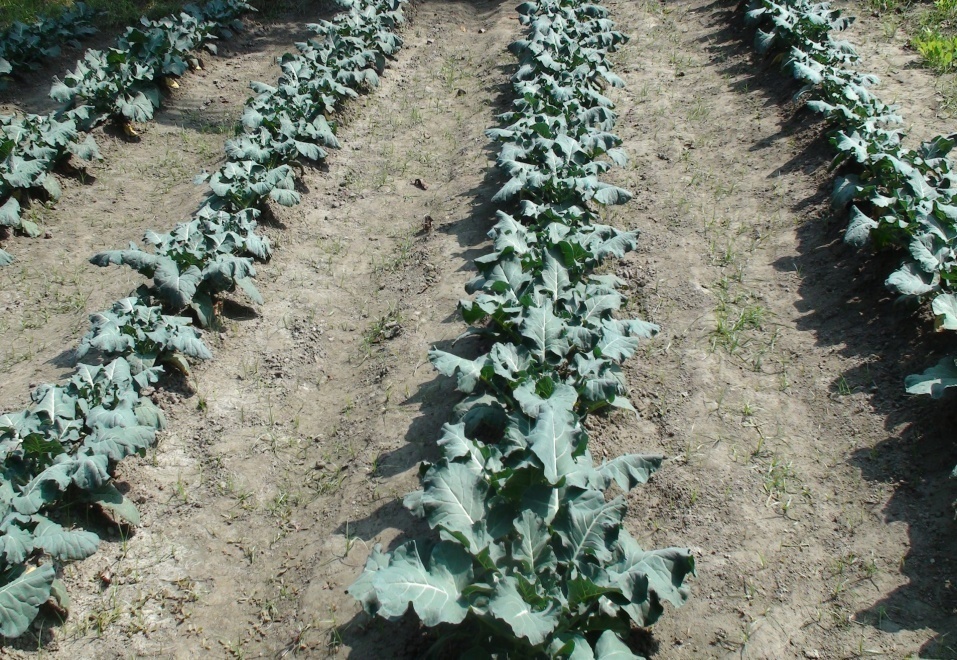 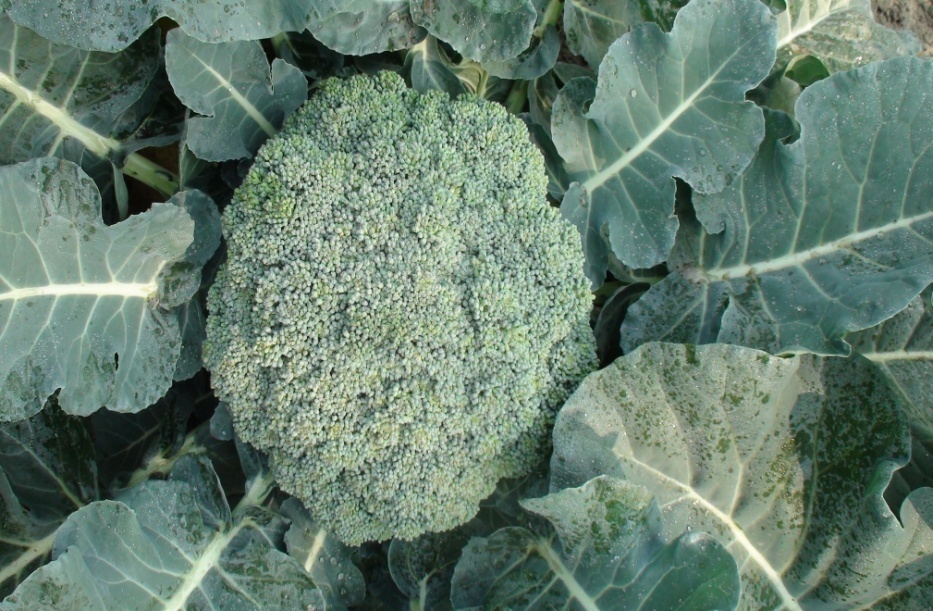 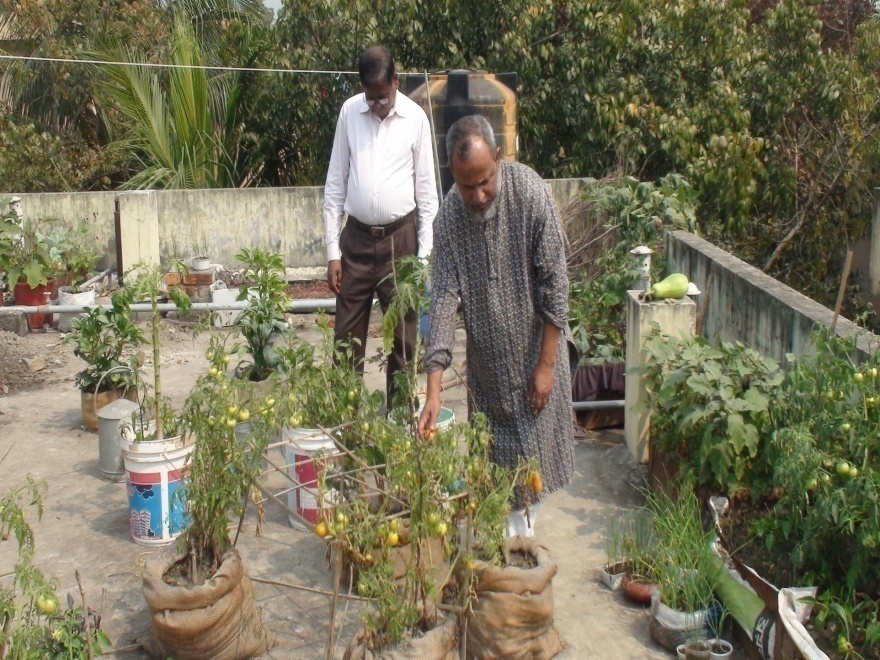 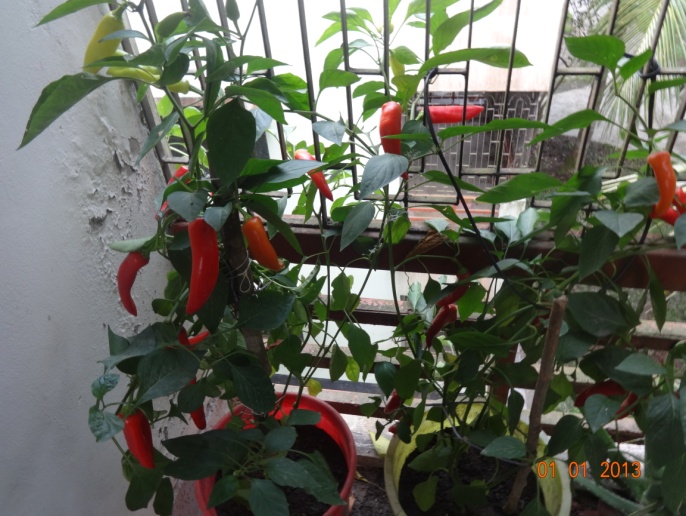 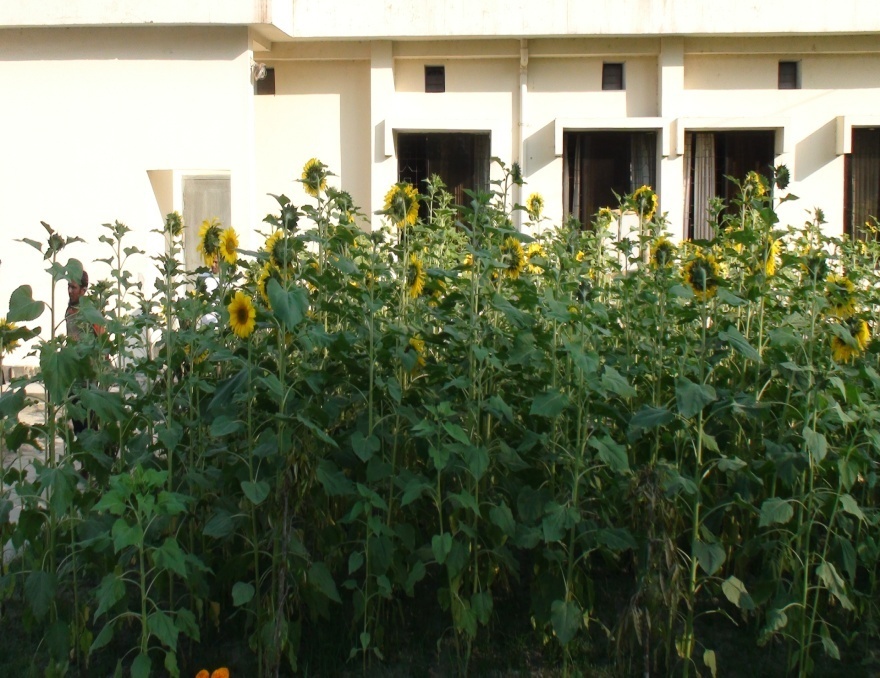 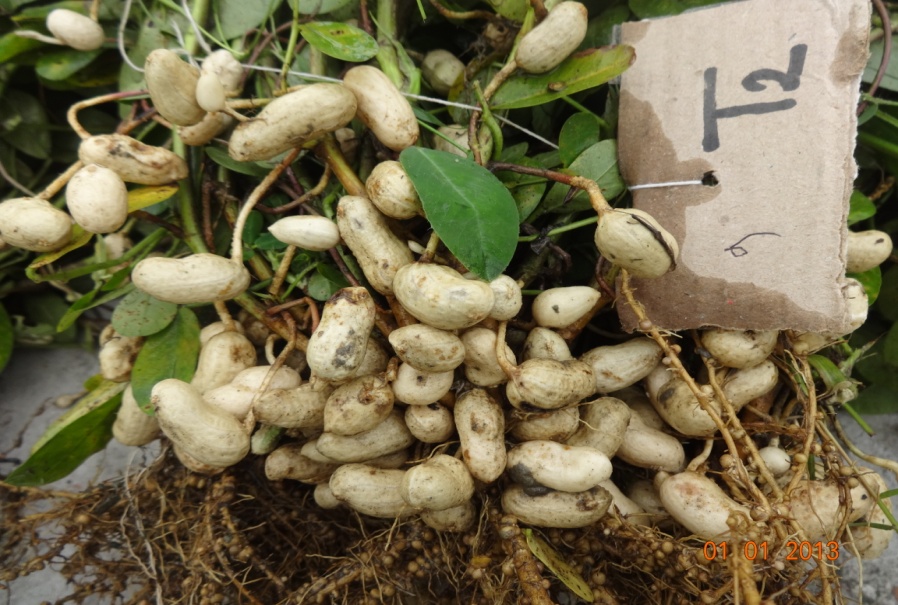 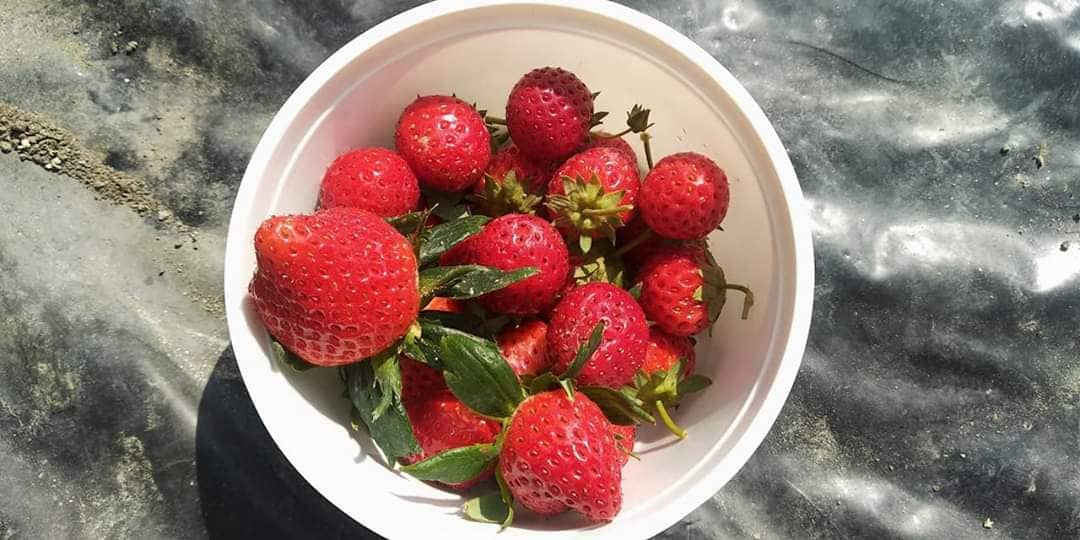 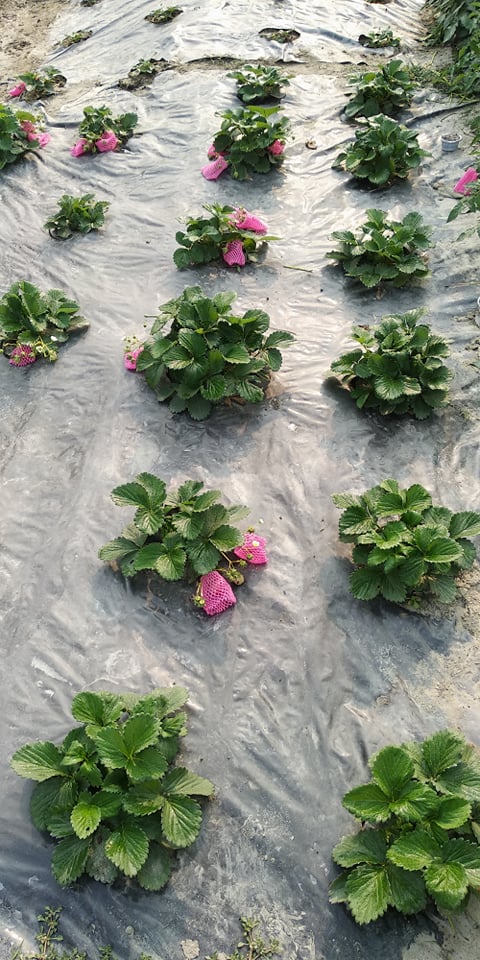 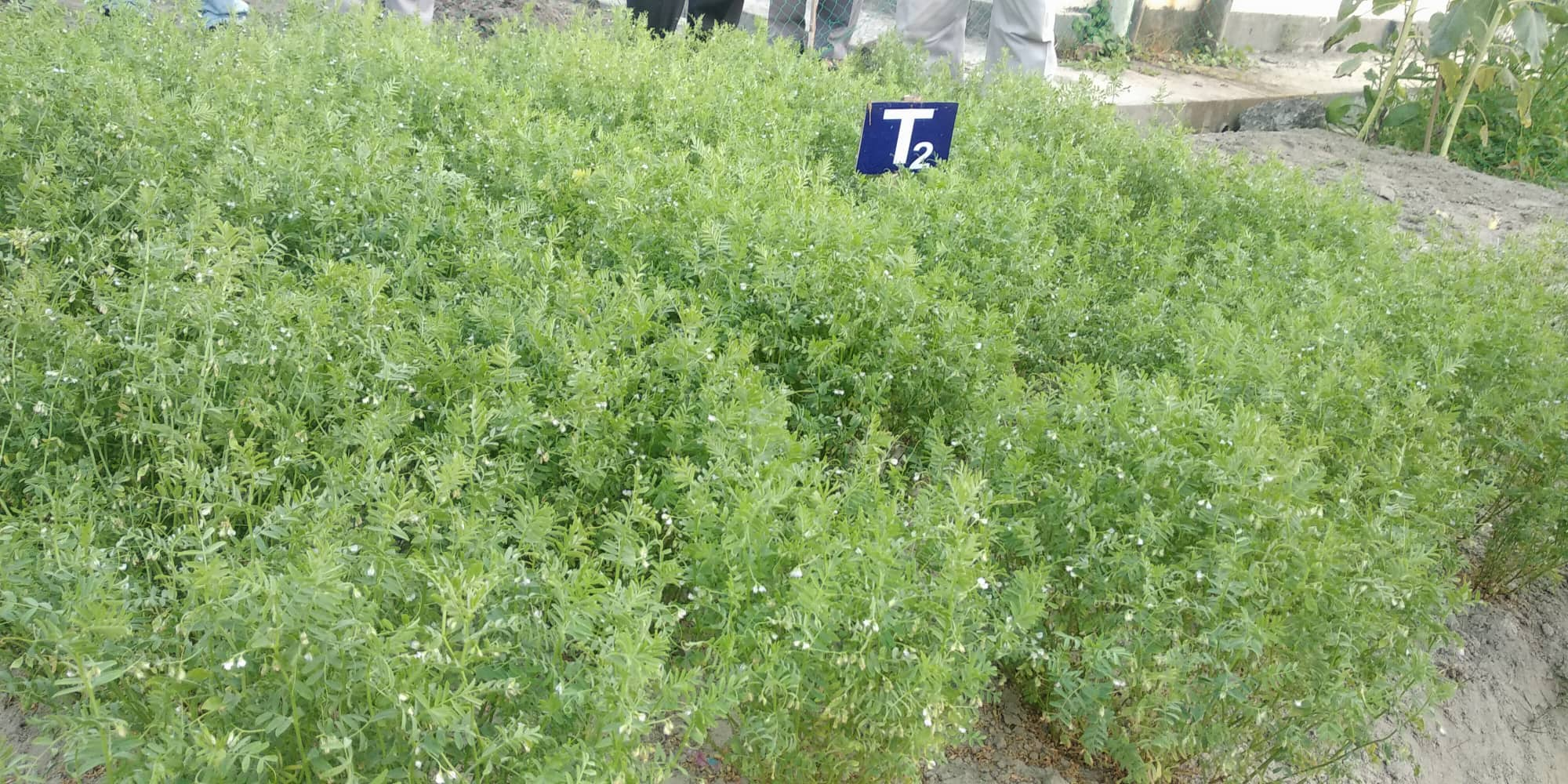 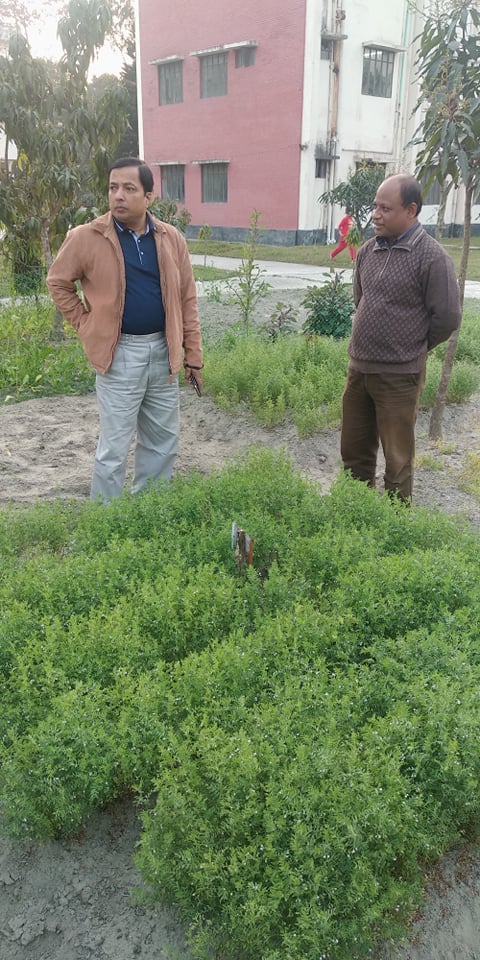 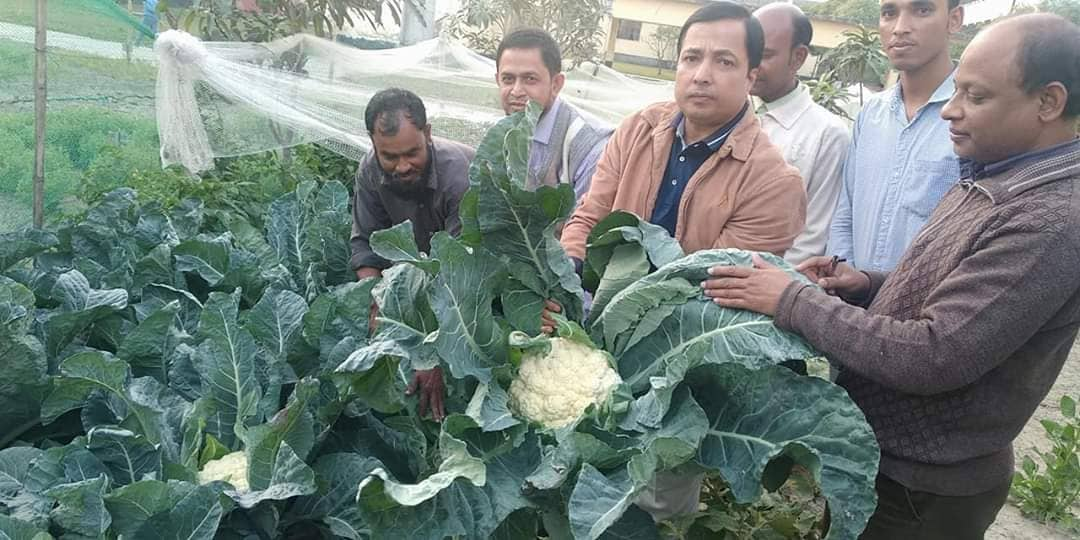 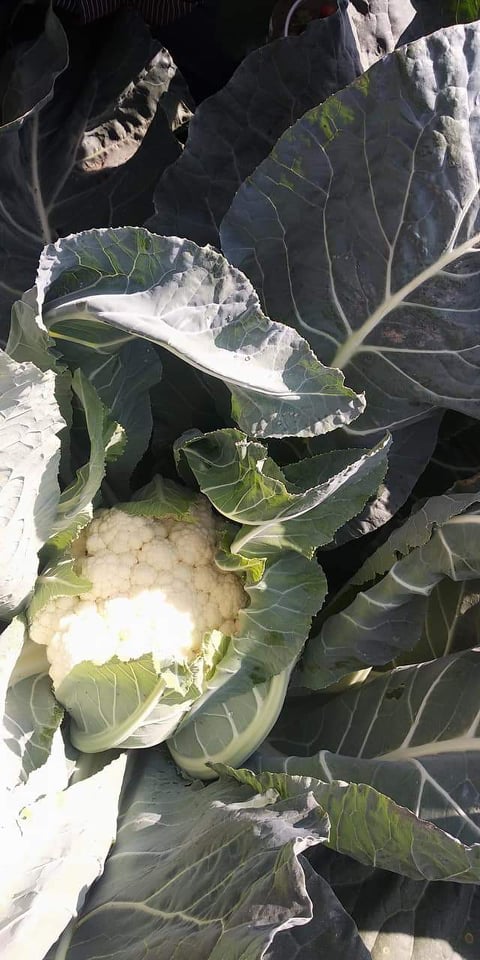 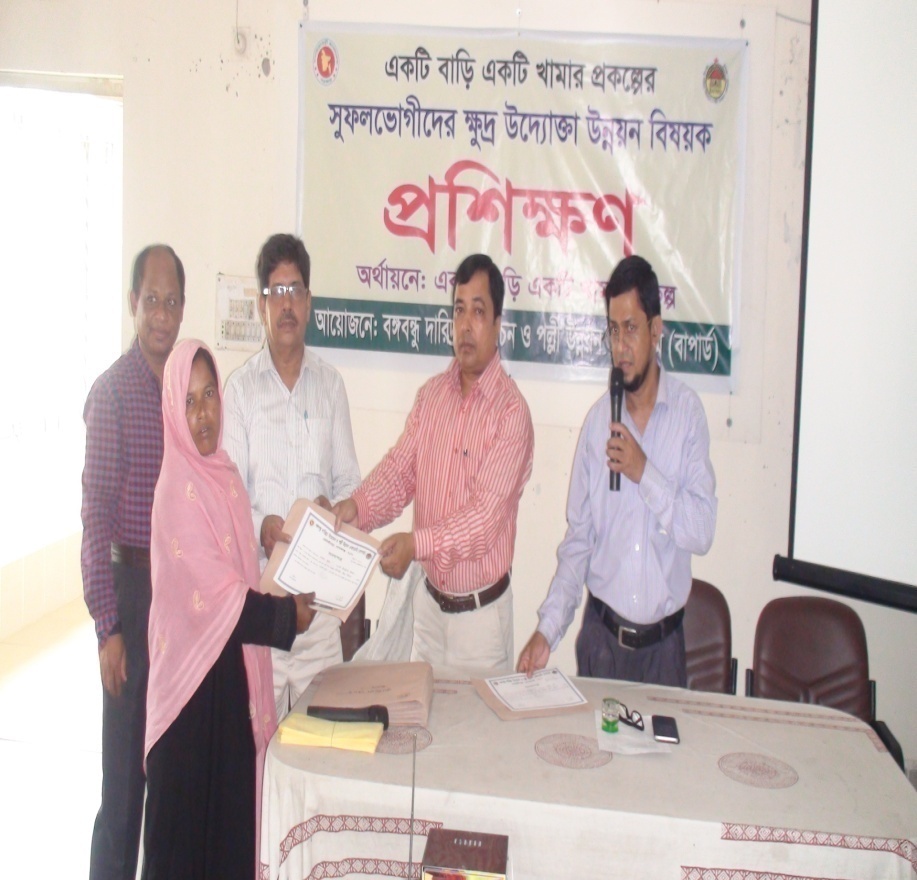 মহিলাদের সেলাই ও এমব্রয়ডারি প্রশিক্ষণ
প্রশিক্ষণের সনদ বিতরণ
প্রকল্প সংক্রান্ত তথ্য:

(১) প্রকল্পের নামঃ বঙ্গবন্ধু দারিদ্র্য বিমোচন প্রশিক্ষণ কমপ্লেক্স 		       (বর্তমানে বাপার্ড)-এর  সম্প্রসারণ, সংস্কার  		       ও আধুনিকায়ন (৩য়  সংশোধিত) প্রকল্প। 
(২) প্রকল্প বাস্তবায়নেঃ বাপার্ড, কোটালীপাড়া, গোপালগঞ্জ। 
  বাস্তবায়ন সহযোগিতায়  ক) নির্মাণে	: এলজিইডি
		           খ) স্থাপত্য নকশায়	: স্থাপত্য অধিদপ্তর।
(৩) বিভাগ/মন্ত্রণালয়ঃ পল্লী উন্নয়ন ও সমবায় বিভাগ। 
(৪) বাস্তবায়নকালঃ মার্চ/২০১০- জুন/২০২০খ্রিঃ। 

(৫) প্রকল্প ব্যয়ঃ ৩৪৪৭৩.৫৫ লক্ষ টাকা
অনুমোদন পর্যায়
প্রকল্পের উদ্দেশ্য

বঙ্গবন্ধু দারিদ্র্য বিমোচন ও পল্লী উন্নয়ন একাডেমি (বাপার্ড)-কে আন্তর্জাতিক মানের জাতীয় পর্যায়ের  পল্লী উন্নয়ন ও দারিদ্র্য  বিমোচনের উৎকর্ষ কেন্দ্রে রুপান্তরের লক্ষ্যে আধুনিক প্রশিক্ষণ ও গবেষণা সুবিধাদি নিশ্চিত করাই এ প্রকল্পের মূল উদ্দেশ্য।
এছাড়াও প্রকল্পের সুনির্দিষ্ট উদ্দেশ্যাবলী হচ্ছে-

(১) পল্লী উন্নয়ন ও দারিদ্র্য  বিমোচনে নিয়োজিত সরকারী ও বেসরকারী সেক্টরের মানব সম্পদের সক্ষমতা বৃদ্ধি।

(২) দারিদ্র্য বিমোচনে জাতীয় লক্ষ্যমাত্রা অর্জনে উল্লেখযোগ্য
      ভূমিকা পালন এবং 
 
(৩) গবেষণা, প্রায়োগিক গবেষণা ও প্রশিক্ষনের মাধ্যমে দেশের
      অন্য অঞ্চলের সাথে দক্ষিণাঞ্চলের আঞ্চলিক আর্থ-সামাজিক 
      বৈষম্য নিরসন।
প্রকল্পের প্রধান কার্যাবলী
(১) ১০ তলা (২,৪০,০০০ বর্গফুট) একাডেমিক ভবন নির্মাণ
GKv‡WwgK fe‡bi D‡jøL‡hvM¨ myweavw`
†eR‡g›U   	: 76 wU cvwK©s	                                                                                                                                             
wbPZjvq 	: cÖwZeÜx‡`i cÖwkÿY Kÿ, wPwKrmv †K›`ª I we‡bv`b myweav
wØZxq Zjvq 	: 270 Avmb wewkó AwW‡Uvwiqvg, ivbœvNi mn Kg©Pvix I Kg©KZv©‡`i 		  c„_K  K¨v‡d‡Uwiqv,iÿbv‡eÿY Kÿ I cyiæl‡`i bvgv‡Ri Ni 
Z…Zxq Zjvq   	: Kw¤úDUvi j¨ve‡iUix, jvB‡eªwi I kxZZvc wbqwš¿Z m‡¤§jb Kÿ
PZz_© Zjvq	: hyM¥ cwiPvjK I mnKvix cwiPvjK‡`i Awdm Kÿ 
cÂg Zjvq    	: m‡¤§jb Kÿ, gnv cwiPvjK, cwiPvjK,  hyM¥ cwiPvjK 
                        mnKvix cwiPvjK‡`i Awdm Kÿ
lô Zjvq    	: M‡elYv myweavw`, gwnjv‡`i bvgv‡Ri  Ni I hyMœ¥ cwiPvjK‡`i 			  Awdm Kÿ   
mßg,Aóg I beg Zjvq : cÖwkÿY I M‡elYv myweavw` 
`kg Zjvq     	: cixÿvMvi
(২) ১০ তলা (২,৩২,৬৬০ বর্গফুট) হোস্টেল ভবন নির্মাণ
‡nv‡ój fe‡bi D‡jøL‡hvM¨ myweavw`
†eR‡g›U       	: 45 wU cvwK©s 
wbPZjvq      	: Af¨_©bv I I‡qwUs Kÿ, IqvK©kc, †nv‡÷j mycvi I †÷vi wKcv†ii  
			  Awdm Kÿ, 14 Rb cÖwZeÜx‡`i  ‡nv‡÷j myweav  
wØZxq Zjvq	: K¨vw›Ub I wf.AvB.wc‡`i we‡bv`b myweav  
Z…Zxq Zjvq     	: bvgv‡Ri Ni, wPwKrmv †mev †K›`ª, †Kw›Ub I cyiæl QvÎ‡`i we‡bv`b myweav           
PZz_© Zjvq 	: 50 Rb cÖ_g †kÖbxi cyiæ‡li ‡nv‡÷j myweav  
cÂg I lô Zjvq   	: 108 Rb cyiæ‡li ‡nv‡÷j myweav 
mßg I beg Zjvq 	: 82 Rb gwnjv‡`i ‡nv‡÷j myweav 
Aóg Zjvq        	: †W †Kqvi ‡K›`ª, gwnjv‡`i bvgv‡Ri Ni, gwnjv‡`i wPwKrmv †mev †K›`ª,  
			  K¨vw›Ub I gwnjv‡`i we‡bv`b myweav  
beg Zjvq  	: 26 Rb cÖ_g †kÖbxi gwnjv†`i ‡nv‡÷j myweav 
`kg Zjvq   	: 16 Rb wf.AvB.wc †`i Rb¨ ‡nv‡÷j myweav
(৩) ৬ তলা (৪২৮৯৯ বর্গফুট) অফিসার্স কোয়ার্টার্স নির্মাণ
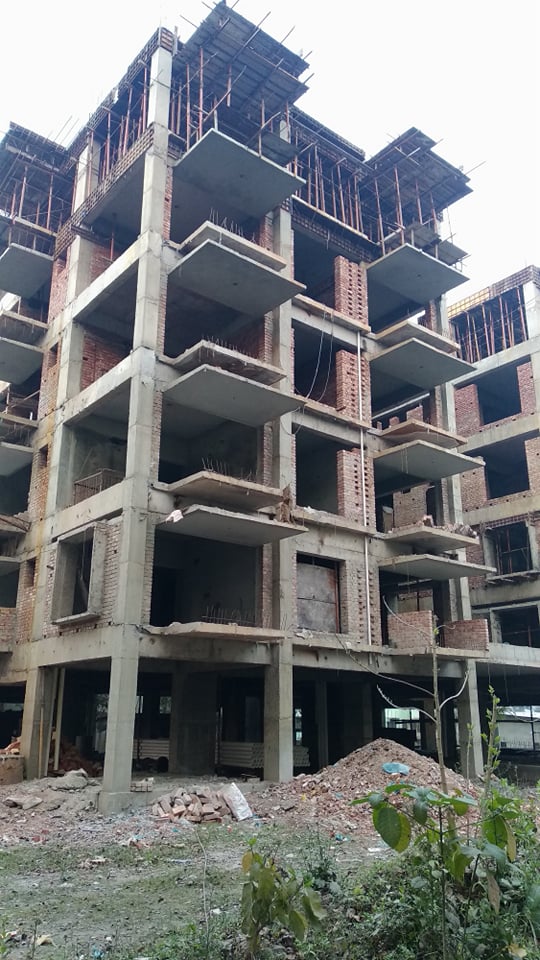 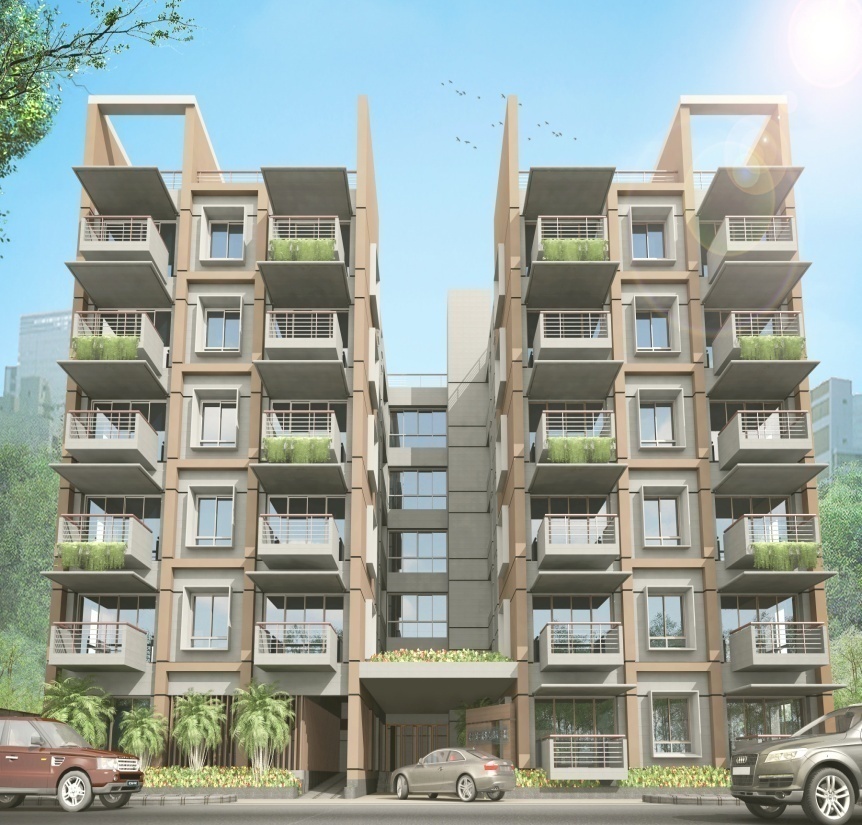 স্থাপত্য অধিদপ্তর কতৃক ডিজাইনকৃত  বাপার্ড-এ নির্মাণাধীন ৬ তলা অফিসার্স কোয়ার্টার্সের ত্রিমাত্রিক চিত্র ।
৬তলা অফিসার্স কোয়ার্টার্সের চলমান নির্মাণ কাজ
Awdmvm© †KvqvU©vm© Gi D‡jøL‡hvM¨ myweavw`
cÖwZ dø¨v‡Ui Gwiqv 1794 eM©dzU
cÖwZ †d¬v‡i 4wU K‡i d¬¨vU
me©‡gvU 22wU dø¨vU 
1 wU wjdU (2wU wjd‡Ui cwiKíbv )
wbPZjvq 	      t 	mve‡÷kb K¶, ‡Rbv‡iUi K¶, MvW© K¶
				KwgDwbwU nj, wgwUs K¶ Ges 2 wU d¬¨vU|
wØZxq †_‡K QqZjv t 	20wU d¨¬vU (cÖwZ ‡d¬v‡i 4wU d¬¨vU)
				cÖwZ d¬¨v‡U  1 wU gv÷vi †eW 
                              	1wU †M÷ †eW, 1wU wPj‡Wªb †eW
				1wU d¨vwgwj wjwfs
			 	1wU WªBs, 1wU WvBwbs, 1wU wK‡Pb
 				4wU ev_iæg, 3wU eviv›`v|
(৪) ৬ তলা (১২১৭৪ বর্গফুট) স্টাফ কোয়ার্টার্স নির্মাণ
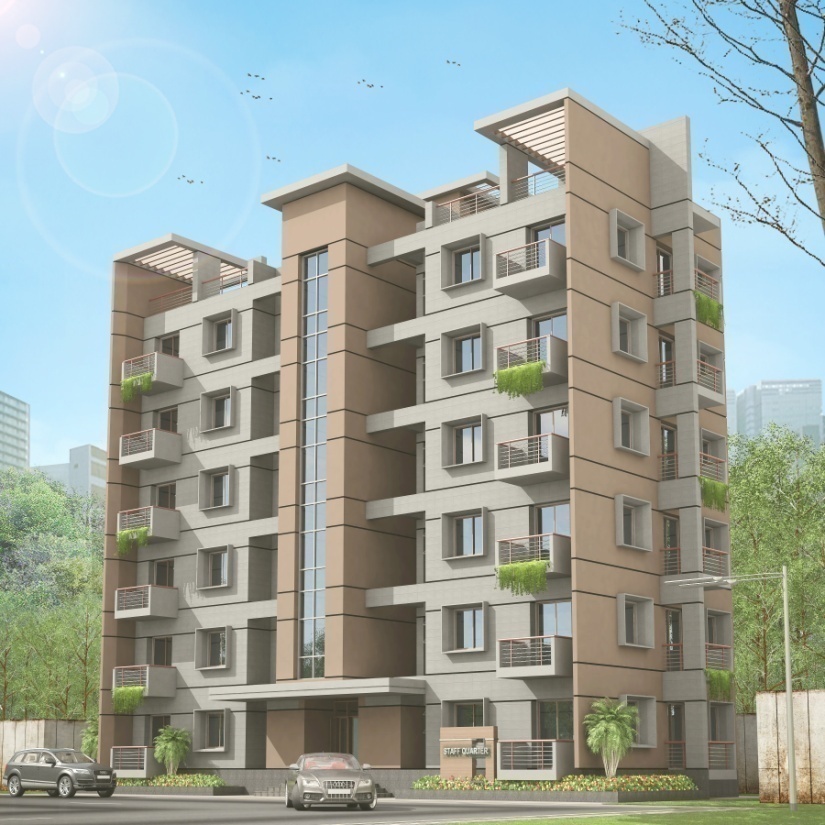 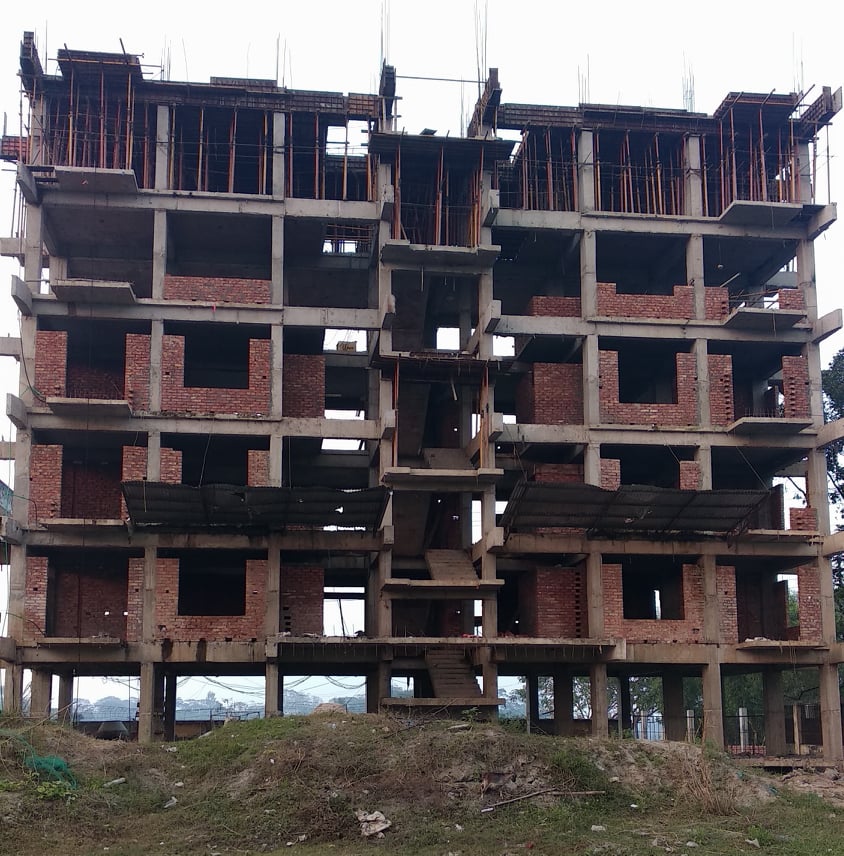 স্থাপত্য অধিদপ্তর কতৃক ডিজাইনকৃত  বাপার্ড-এ নির্মাণাধীন ৬ তলা স্টাফ কোয়ার্টার্সের ত্রিমাত্রিক চিত্র ।
৬ তলা স্টাফ কোয়ার্টার্সের চলমান নির্মাণ কাজ
÷vd ‡KvqvUv©vm© Gi D‡jøL‡hvM¨ myweavw`
cÖwZ †d¬v‡i 2wU K‡i d¬¨vU
 me©‡gvU 11wU dø¨vU 
 cÖwZ dø¨v‡Ui Gwiqv 	t	 1015 eM©dzU
 cÖwZ †d¬v‡i 		t 	 2wU †eW K¶
 2wU ev_iæg
 3wU eviv›`v
			 1wU WªBs K¶
			 1wU WvBwbs K¶
			 1wU wK‡Pb
(৫) প্রকল্পের আওতায় প্রায় ৩০.০০ একর জমি অধিগ্রহণ;
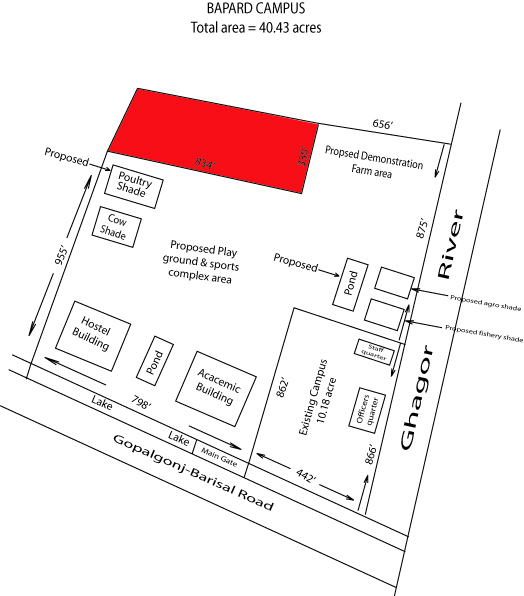 (৬) কৃষি শেড, পোল্ট্রি শেড ও মৎস্য হ্যাচারী নির্মাণ;
(৭) সীমানা প্রাচীর নির্মাণ;
(৮) অভ্যন্তরীণ রাস্তা নির্মাণ;
(৯) মাটি ভরাট; 
(১০) বিদ্যামান ভবনসমূহের সংস্কার; 
(১১) দুটি ভবনের মধ্যে করিডোর নির্মাণ এবং
(১২) ব্যাডমিন্টন  কোর্ট তৈরি
(১৩) প্রকল্পের অর্থায়নে বাপার্ডে প্রশিক্ষণ বাস্তবায়ন
(খ) প্রকল্পের বাস্তবায়ন অগ্রগতি (আর্থিক-জানুয়ারি/২০১৯ পর্যন্ত)
 
 ২০১৮-১৯ অর্থ বছরে মোট ৬০০০.০০ লক্ষ টাকা বরাদ্দের
   বিপরীতে ২৩৯৬.৪০ লক্ষ টাকা ব্যয় করা হয়েছে যা
    বরাদ্দের ৩৯.৯৪%।
প্রকল্প শুরু হতে জানুয়ারি/২০১৯ পর্যন্ত প্রকল্পের পুঞ্জিভূত ব্যয়
    হয়েছে ২৩৬৪৬.৮৫ লক্ষ টাকা যা মোট বরাদ্দের ৬৮.৫৯%
(গ) প্রকল্পের বাস্তবায়ন অগ্রগতি (ভৌত -জানুয়ারি/২০১৯ পর্যন্ত)
 ১০ তলা বিশিষ্ট একাডেমিক ভবনের কাজ ৯৯% সম্পন্ন হয়েছে। 
 ১০তলা বিশিষ্ট হোস্টেল ভবনের কাজ ৯০% সম্পন্ন হয়েছে।   
 ০৬ তলা বিশিষ্ট অফিসার্স কোয়ার্টার্সের কাজ ৫০% সম্পন্ন হয়েছে। 
 ০৬ তলা বিশিষ্ট ষ্টাফ কোয়ার্টার্সের কাজ ৪৫% সম্পন্ন হয়েছে। 
  ৩০.২৫ একর জমির মধ্যে ২৭.১৪ একর জমি অধিগ্রহণ সম্পন্ন হয়েছে।
   অবশিষ্ট ৩.১১ একর জমির অর্থ জেলা প্রশাসককে প্রদান করা হয়েছে  যা
       প্রক্রিয়াধীন।
  ২৭.১৪ একর ভূমি উন্নয়ন/ মাটি ভরাট করা হয়েছে।
(ঘ) এলজিইডি কর্তৃক বাস্তবায়নাধীন নির্মাণ কাজের অগ্রগতিঃ
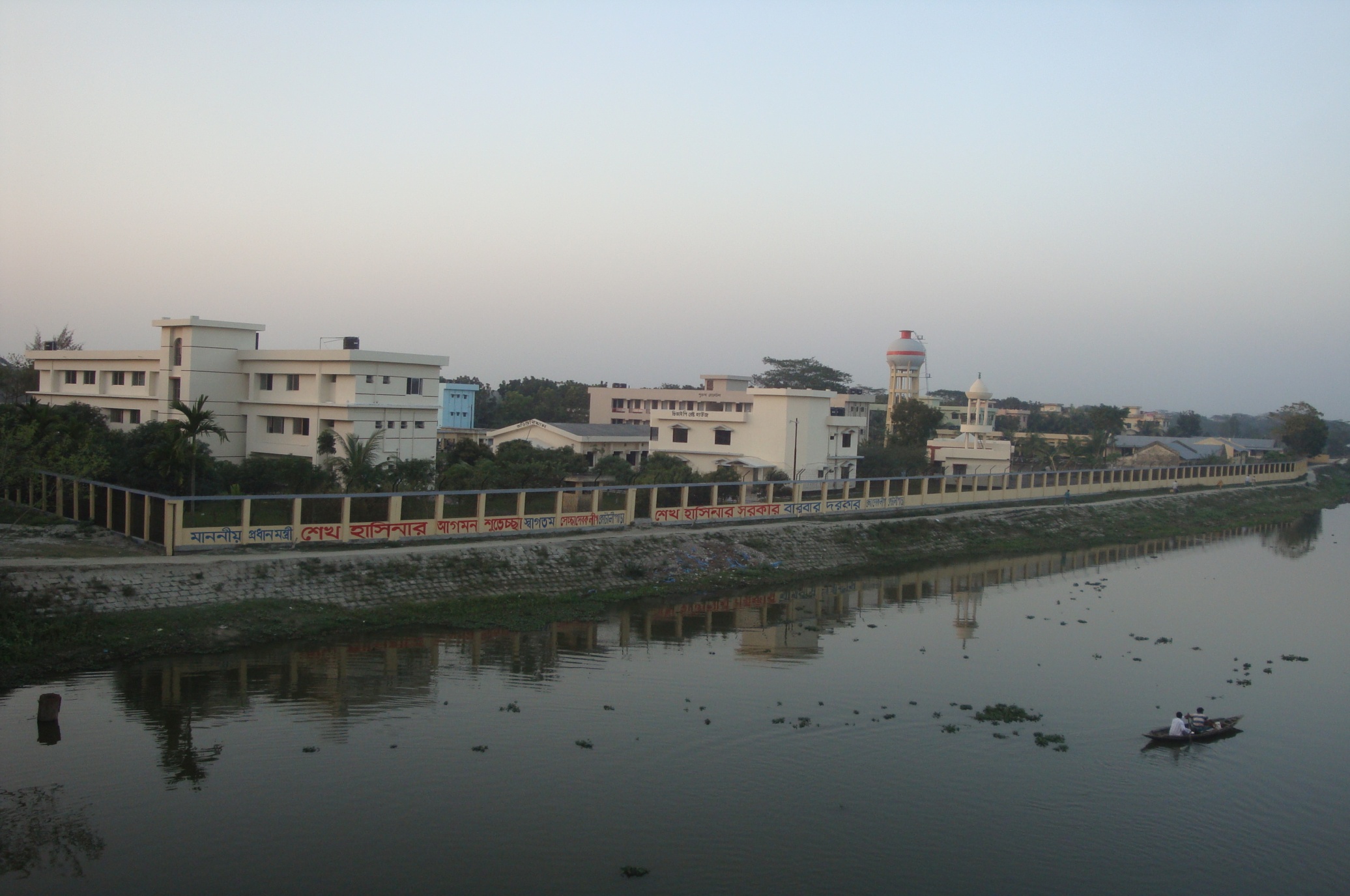 ধন্যবাদ